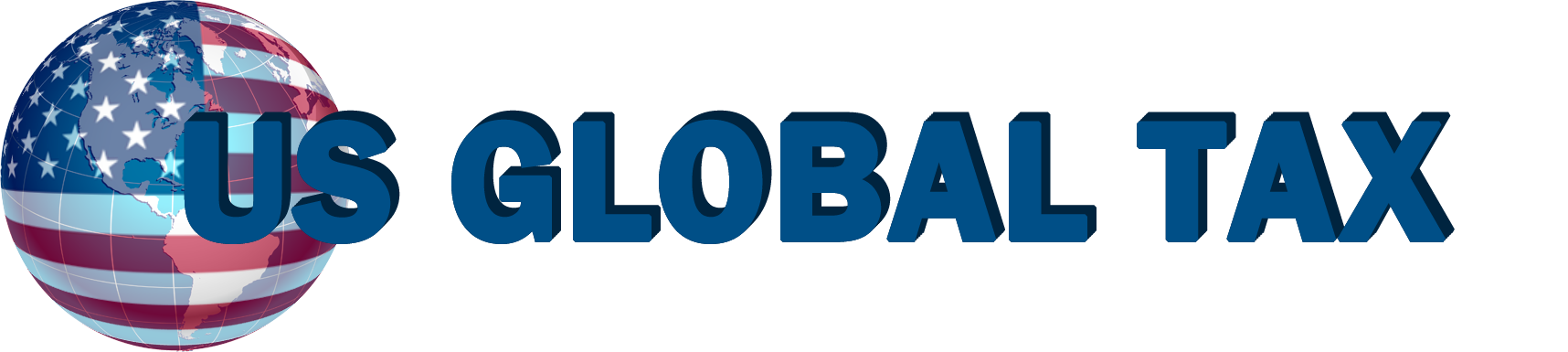 Doing Business with and in the USA 

Operating a business is difficult enough and then you throw in 
the complexity of;

Global trade and tax treaties
Unfamiliar jurisdictional and inter-jurisdictional commercial and tax law
Unfamiliar  market and commercial landscape
Logistics
Management by remote, etc, etc, etc

The USA is a vast and potentially lucrative market
but
It is also a minefield
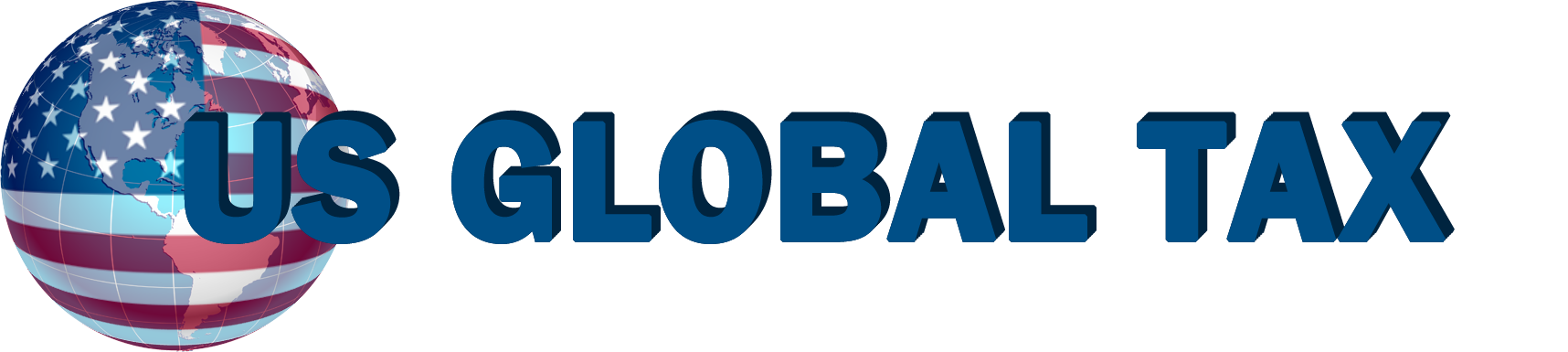 Navigating the multi-layer  minefield
US Federal Law 	(Tax, Commercial and Trade)
US State Law 	(Tax, Commercial and Trade)
NZ  Law 	(Tax, Commercial and Trade)
Interstate tax and legal requirements
International cross border, tax, business and privacy treaties
The interrelationship of all of the above

What business model and structure is best for your business needs?
Exporter
Base in the USA
Base in a 3rd Jurisdiction
Other
What are the benefits, risks and cost of each?
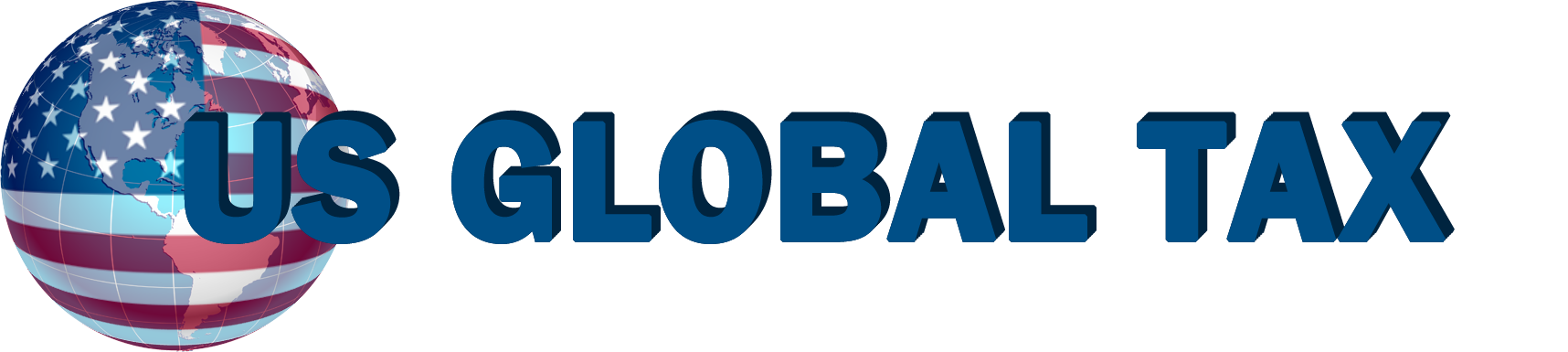 US Global Tax Limited has expertise in a range of specialist services
An integrated approach;
Foreign Business Establishment in the USA 
Cross Border Structure
NZ / US (and other jurisdictions)
Within the USA (inter state)
Cross Border Structure - Focus
Operational
Taxation (offset Vs cumulative)
Asset security
Transfer Pricing
US IRS Issues Resolution
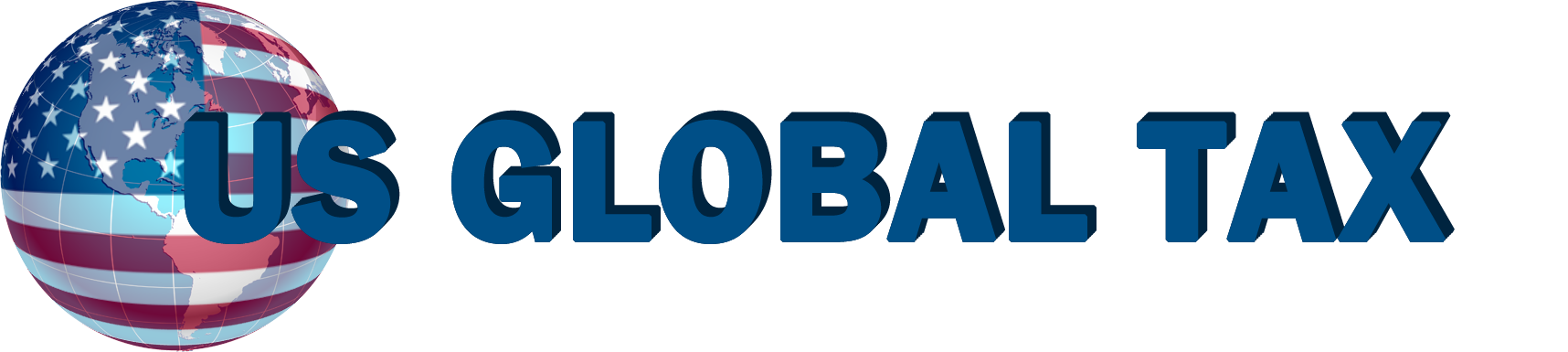 Getting it right 
Enables YOU to focus YOUR business and the opportunities in front of you
Normal commercial risk and return
Increased Bottom Line
Operational Efficiency

Getting it wrong 
High compliance cost
Over payment of tax (accumulated Vs offset) (California Vs Nevada)
Breach of law, Prosecution
Focus on compliance issues not business issues
Poor financial performance
Wasted resource
Business failure

Failure is NOT an option
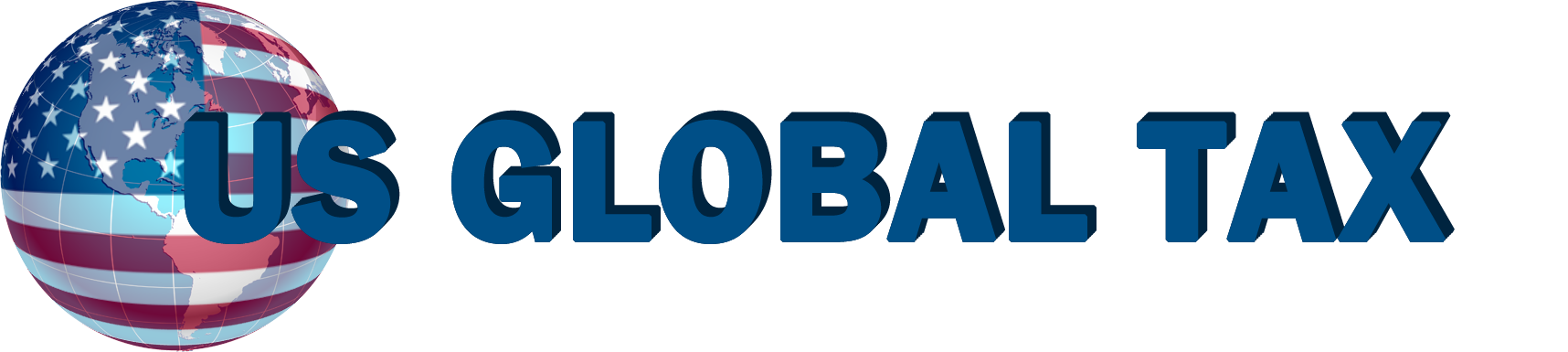 International and Expatriate US Tax planning and compliance professionals.
The Senior Team;
Lance Morris. BBS(Accounting & Finance), LIA – Director of Operations
Thomas M Carden. EA, JSM – Director Taxation
Tony Eaton – Director Client Services and Business Development

Steve Windham. LLM, MBA, EA – International Tax Consultant
Hale Stewart. JD,LLM,CAM,CTEP,CWM – International Tax Attorney
Susan Yeatts. CFP, ChFC, EA – USA Tax Consultant
Darren Sanford. BSBA, CPA, CGMA – USA Tax Consultant
Li Sun. MPA. BE. Dip Eng Ins. Dip Acc – Tax Accountant
http://usglobaltax.com
Lance Morris
Ph: 021 937529, email: lance@usglobaltax.com